高鐵時刻表與票價查詢
點選左下方「開始」，打開選單
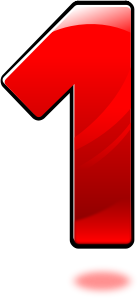 （宜蘭縣版學生資訊課程教材）Chrome OS 版本
點選「所有應用程式」
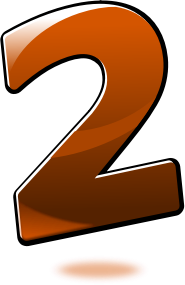 （宜蘭縣版學生資訊課程教材）Chrome OS 版本
點選「Chrome」圖示
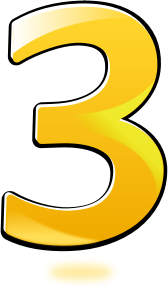 （宜蘭縣版學生資訊課程教材）Chrome OS 版本
搜尋列輸入「高鐵時刻表」
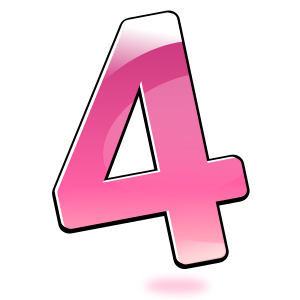 點擊「時刻表與票價查詢─台灣高鐵」
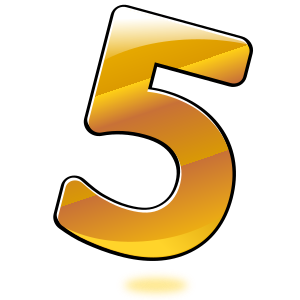 選擇出發站、到達站、日期、時間
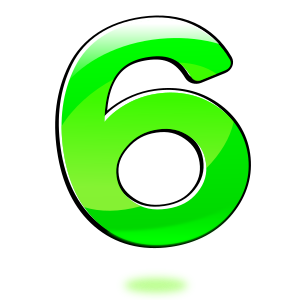 點選「立即查詢」
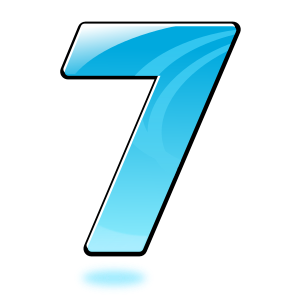 顯示查詢班次時刻
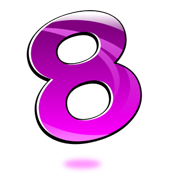 顯示查詢班次票價
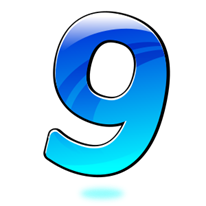 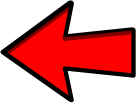